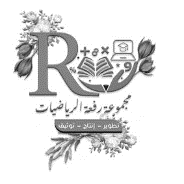 ص ٤٥
القيمة المنزلية
الفصل الأول
اختبار الفصل
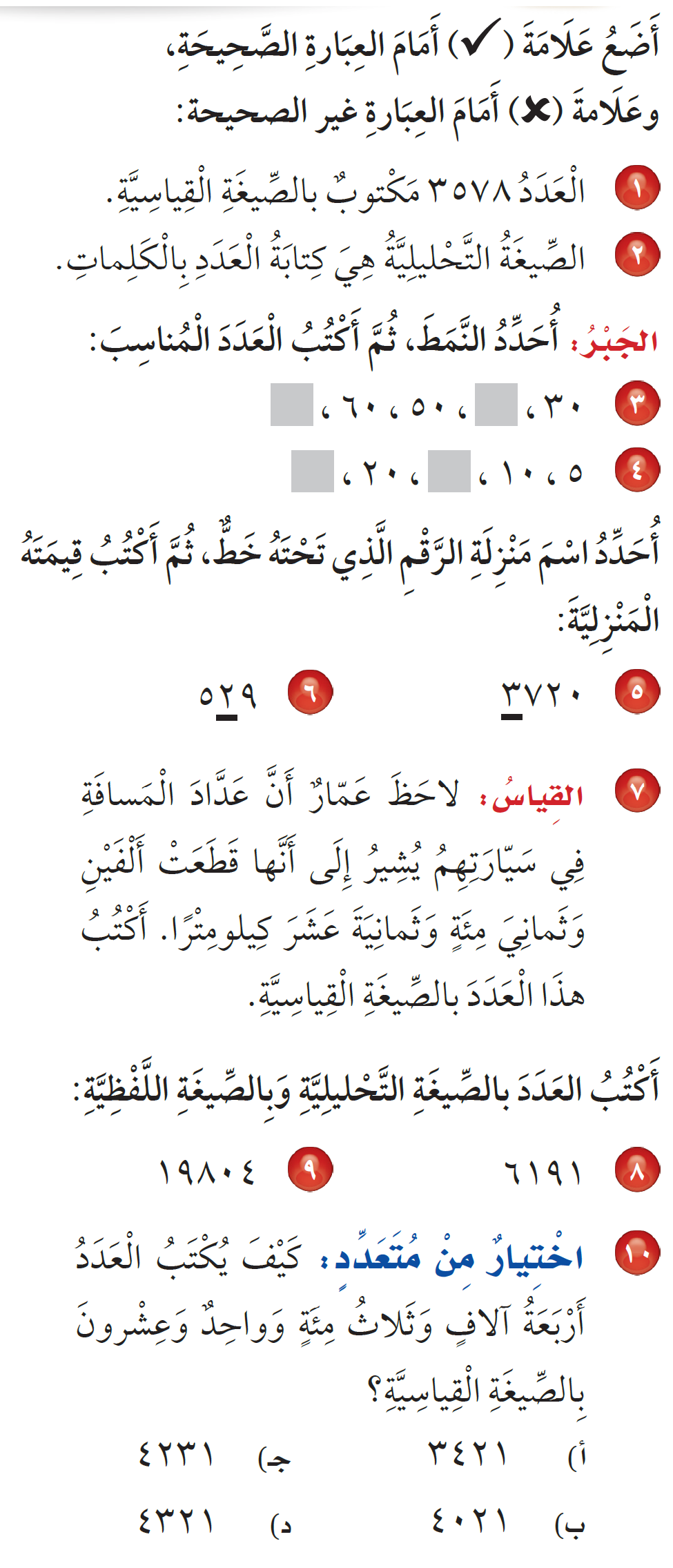 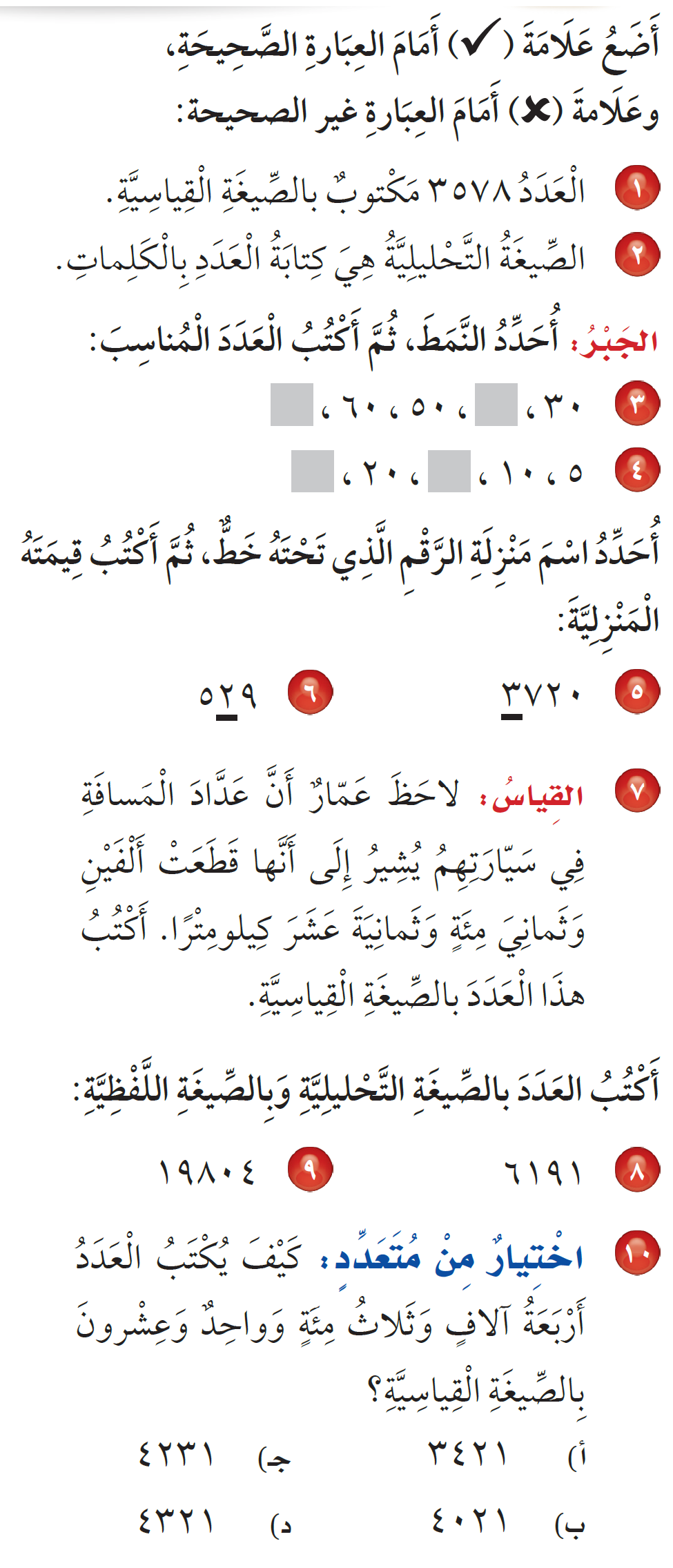 

العشرات 
٢٠
الألوف 
٣٠٠٠
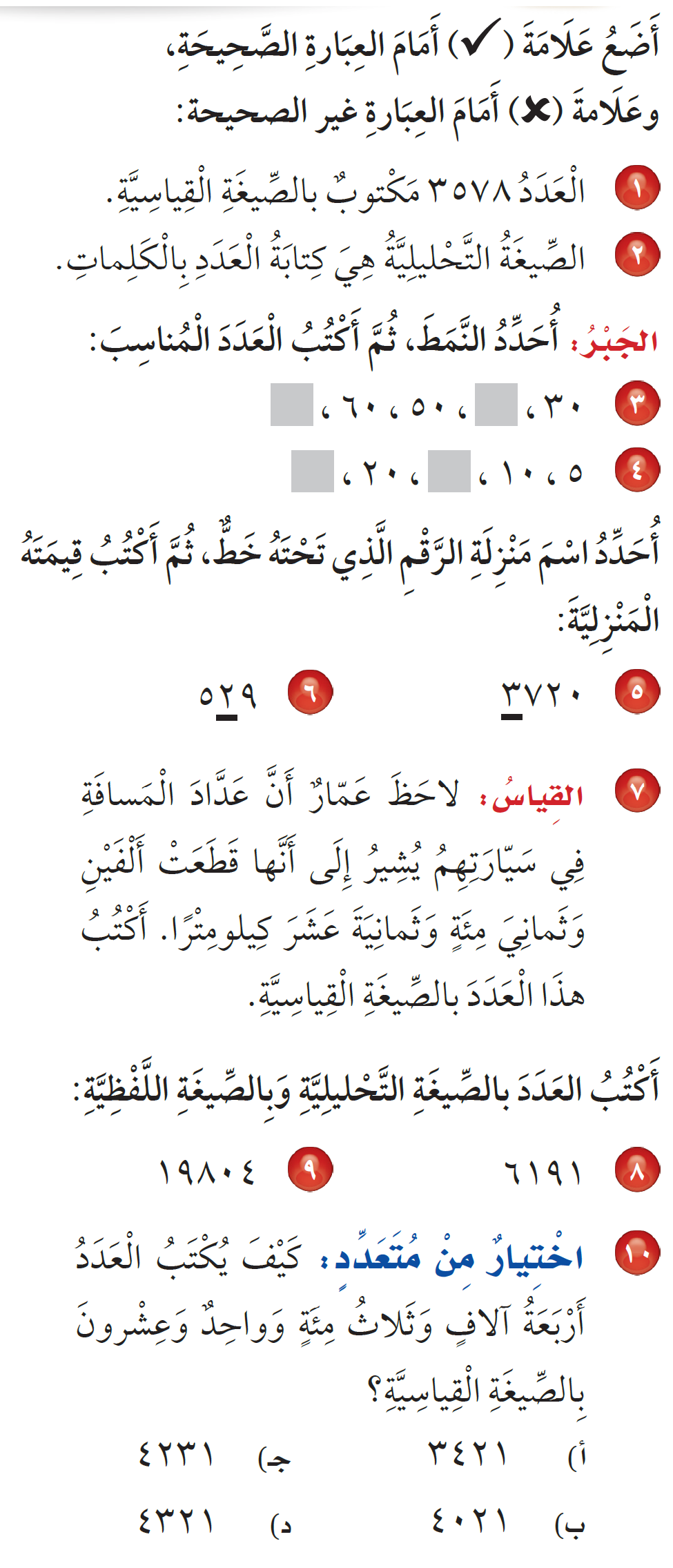 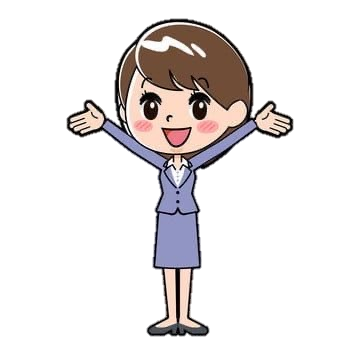 ٧٠
٤٠
+١٠
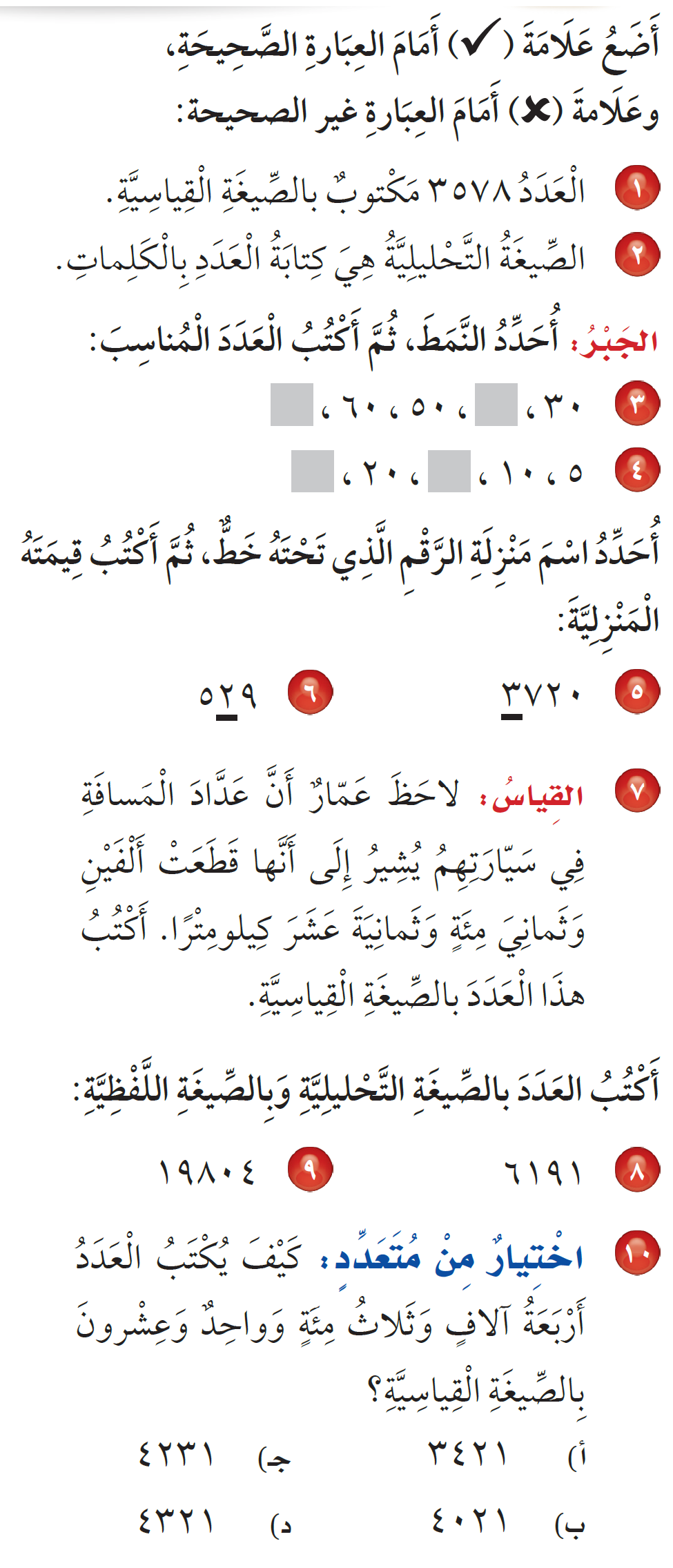 ٢٥
١٥
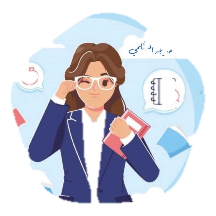 + ٥
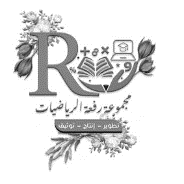 ص ٤٥
القيمة المنزلية
الفصل الأول
اختبار الفصل
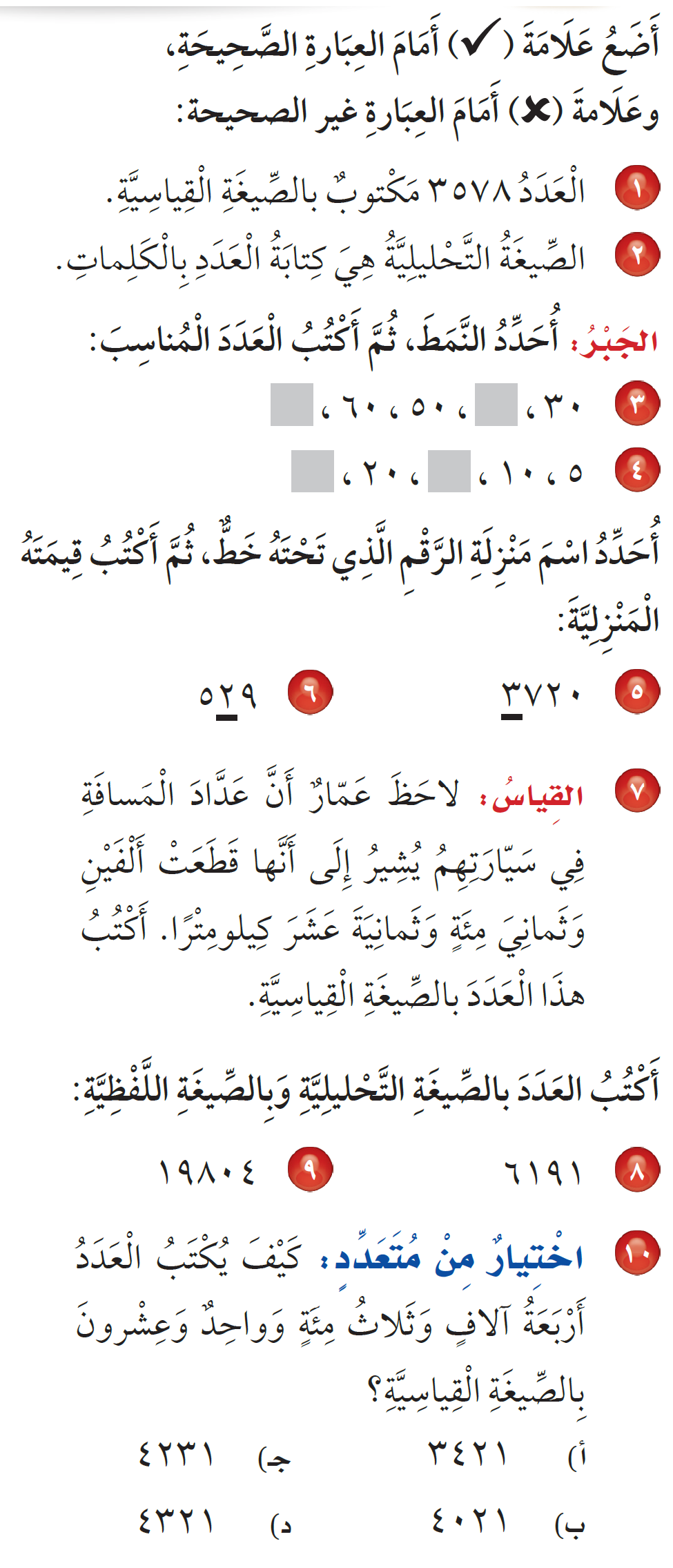 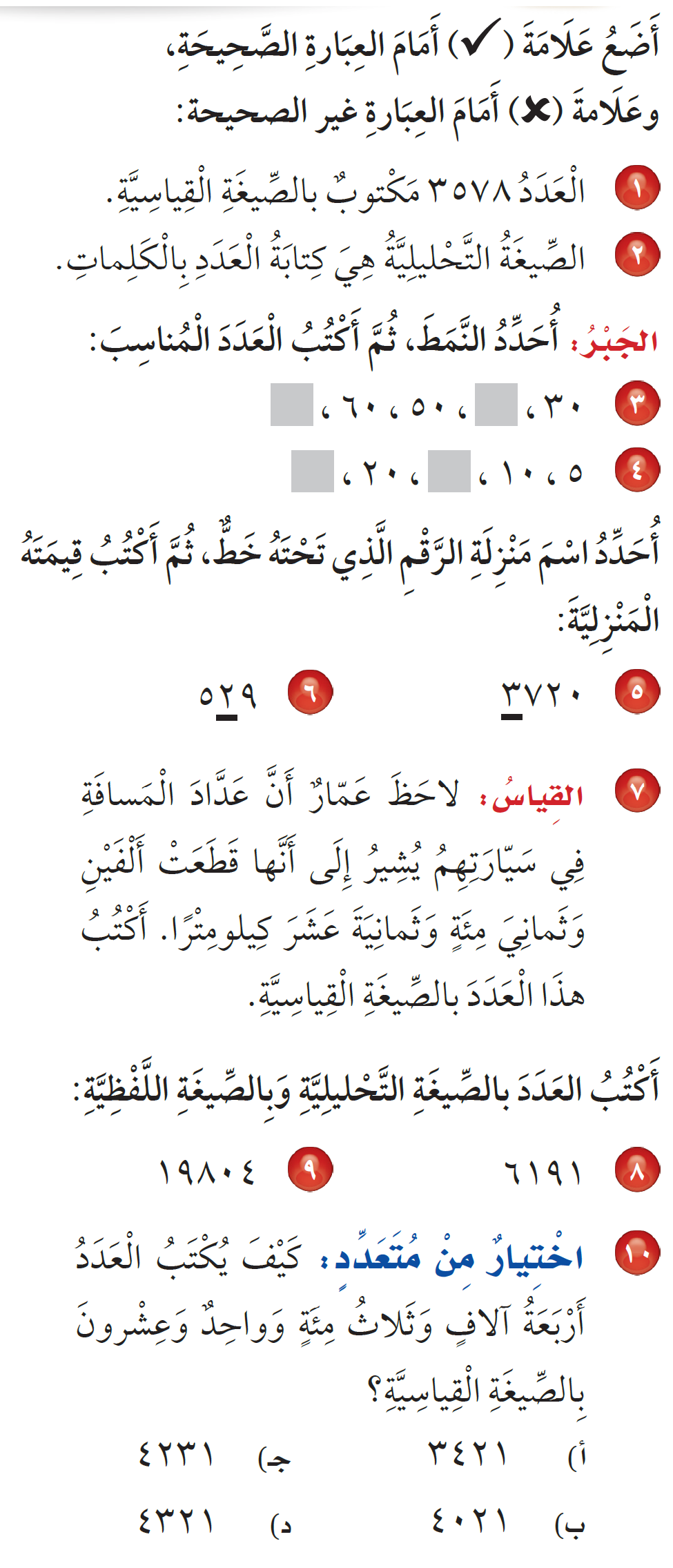 ٢٨١٨
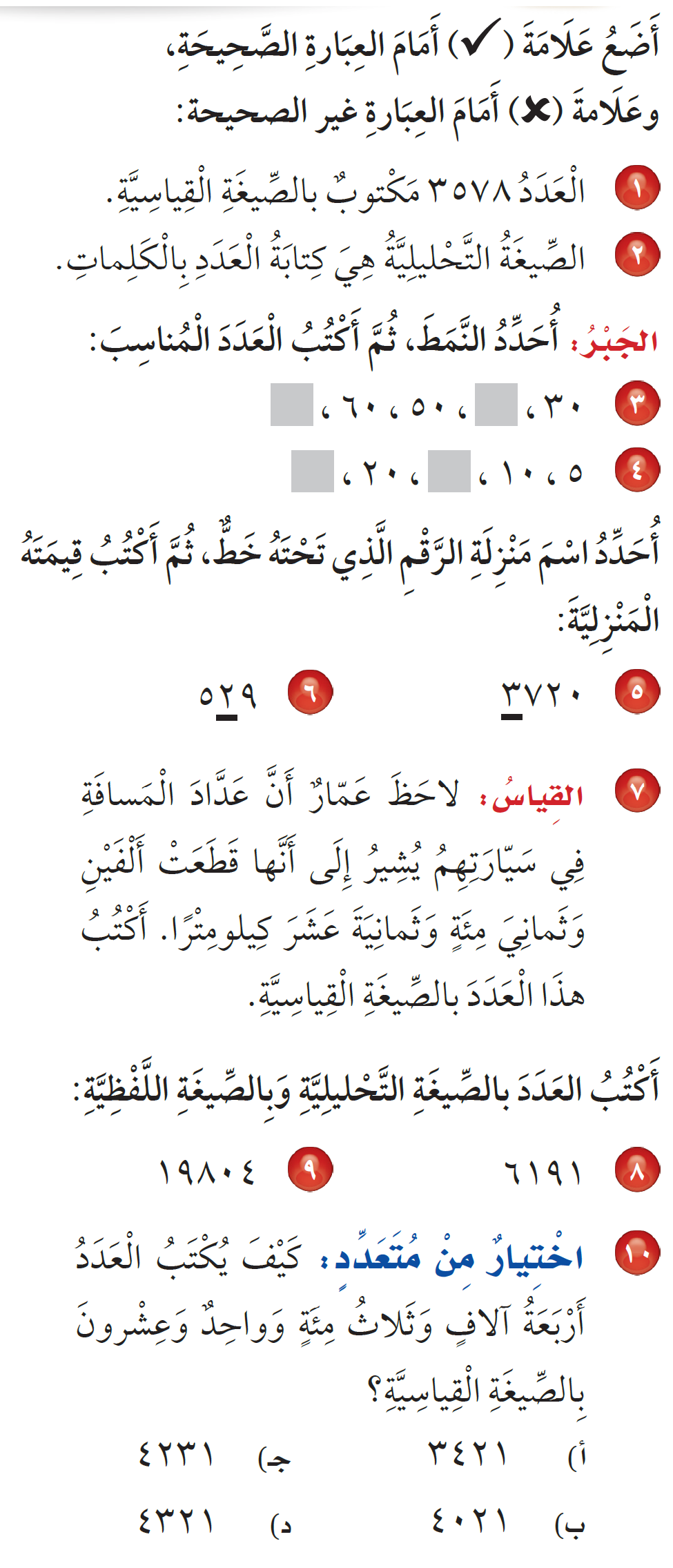 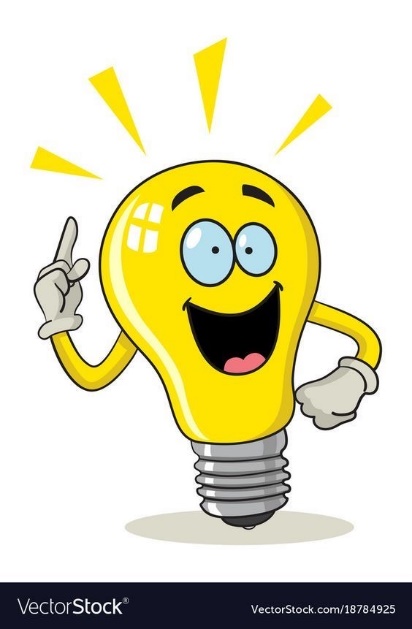 ٤ + ٨٠٠ + ٩٠٠٠ + ١٠٠٠٠
١ + ٩٠ + ١٠٠ + ٦٠٠٠
تسعة عشر ألفًا وثماني مئة وأربعة
ستة آلاف ومئة وواحد وتسعون
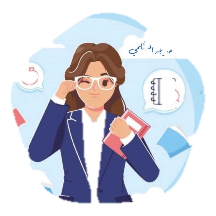 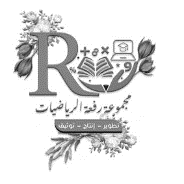 ص ٤٥
القيمة المنزلية
الفصل الأول
اختبار الفصل
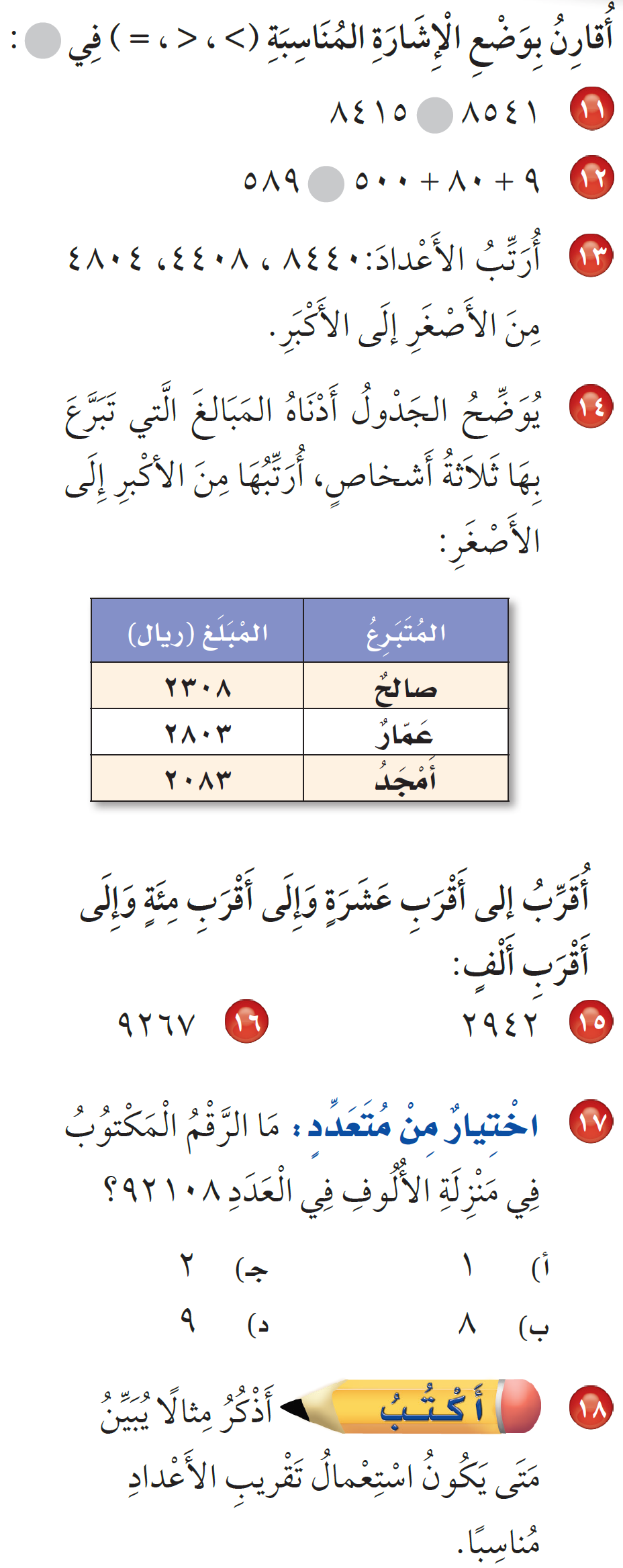 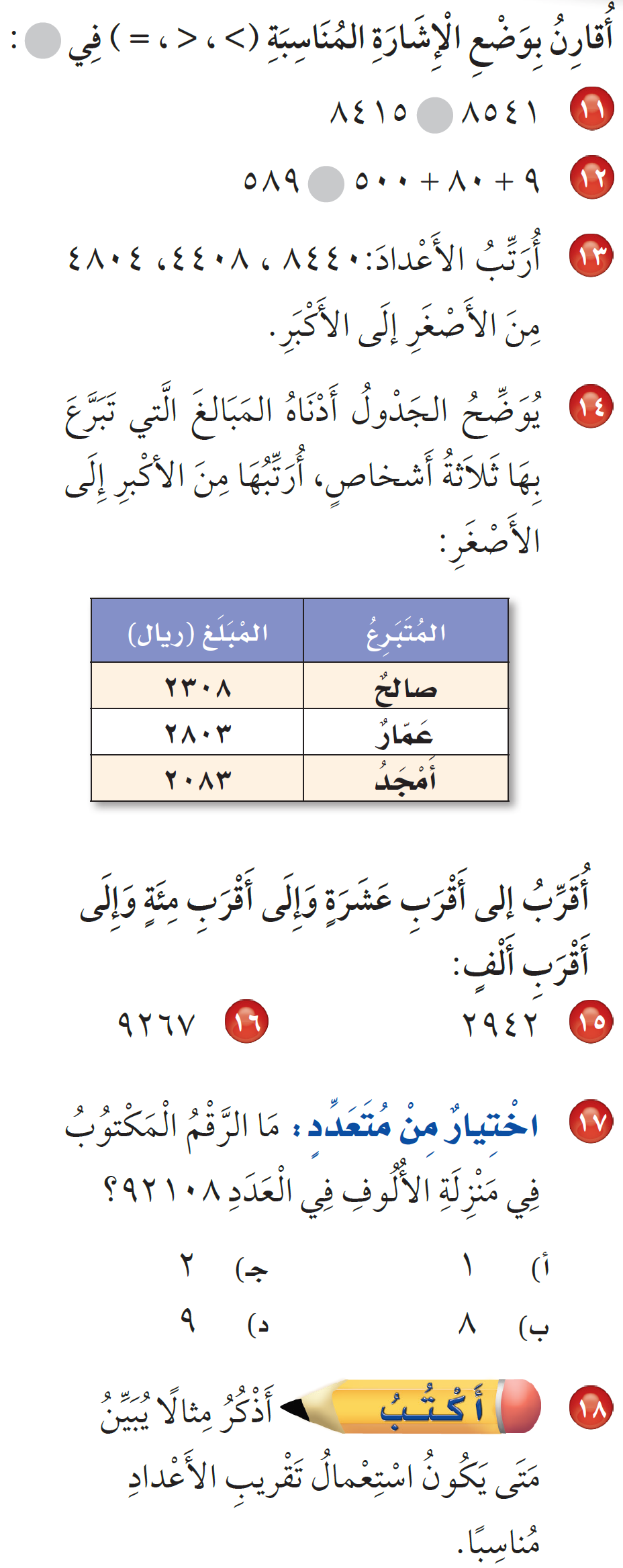 >
=
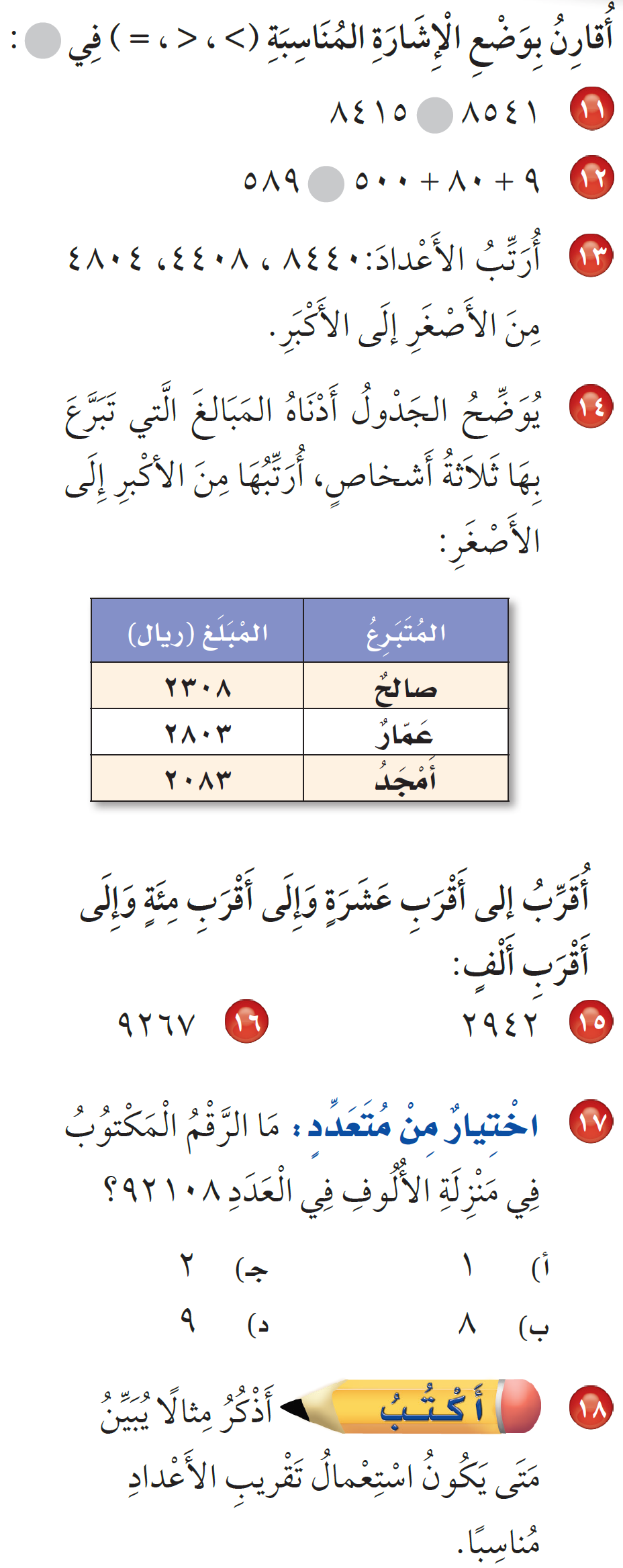 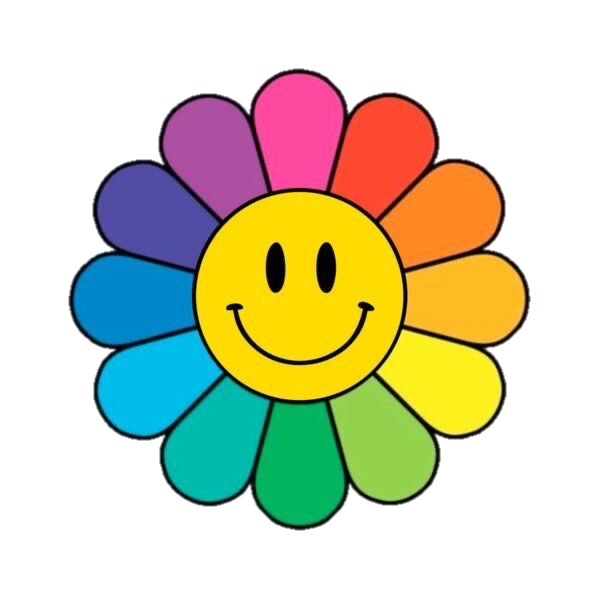 ٤٤٠٨ ، ٤٨٠٤ ، ٨٤٤٠
٢٨٠٣ ، ٢٣٠٨ ، ٢٠٨٣
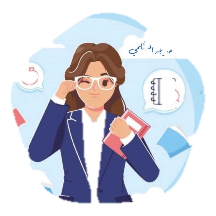 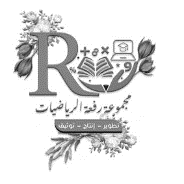 ص ٤٥
القيمة المنزلية
الفصل الأول
اختبار الفصل
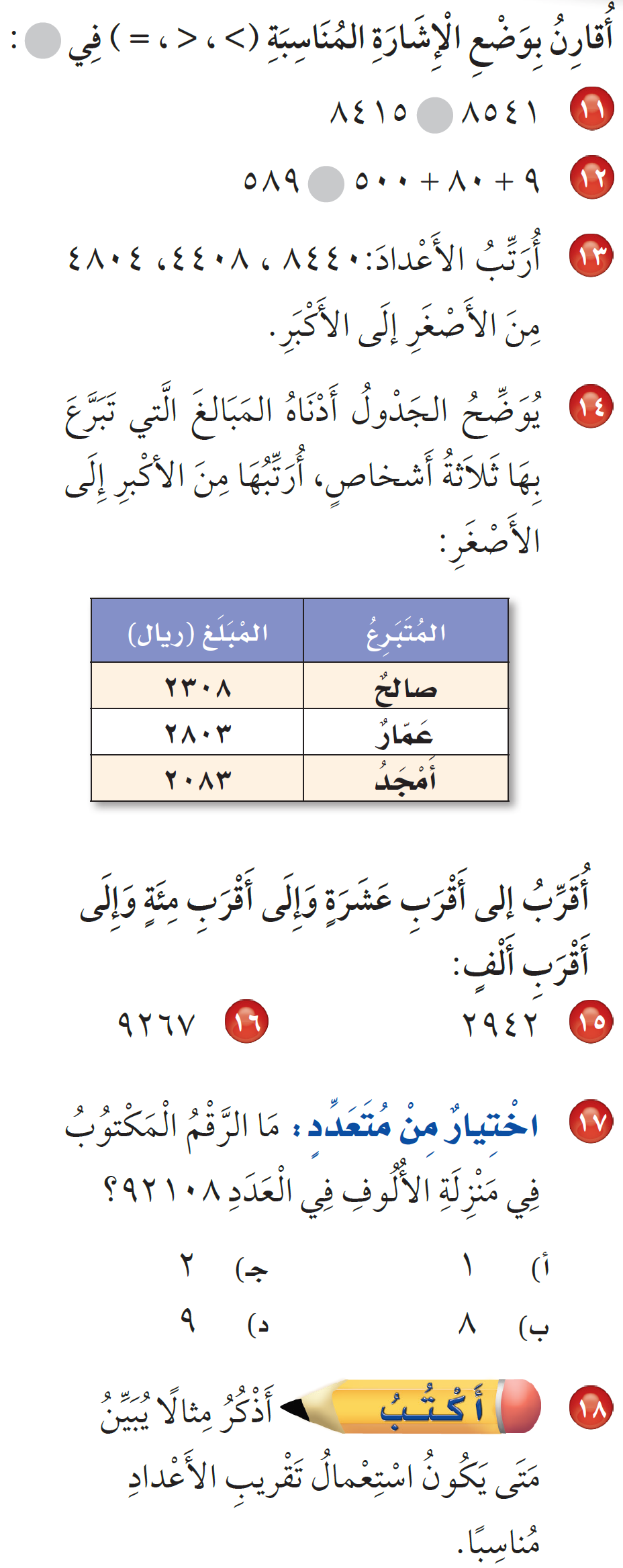 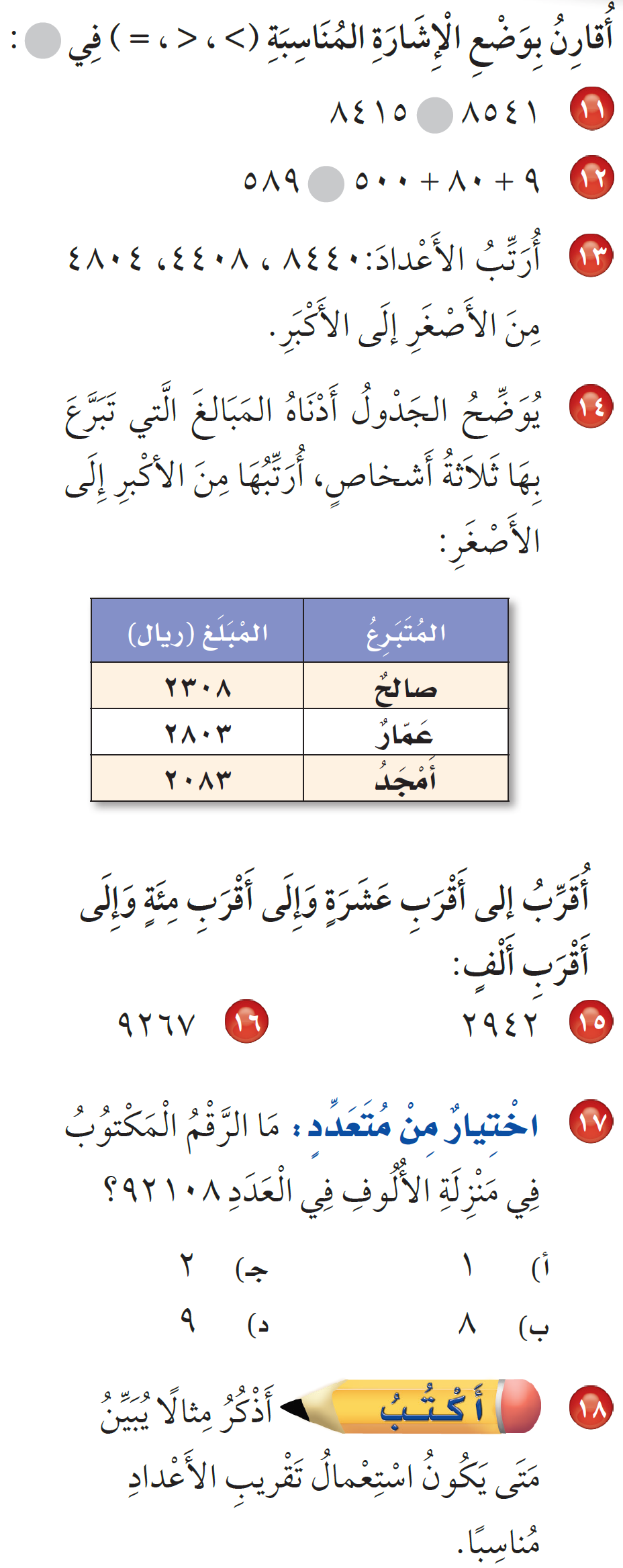 أقرب عشرة ٢٩٤٠
أقرب عشرة ٩٢٧٠
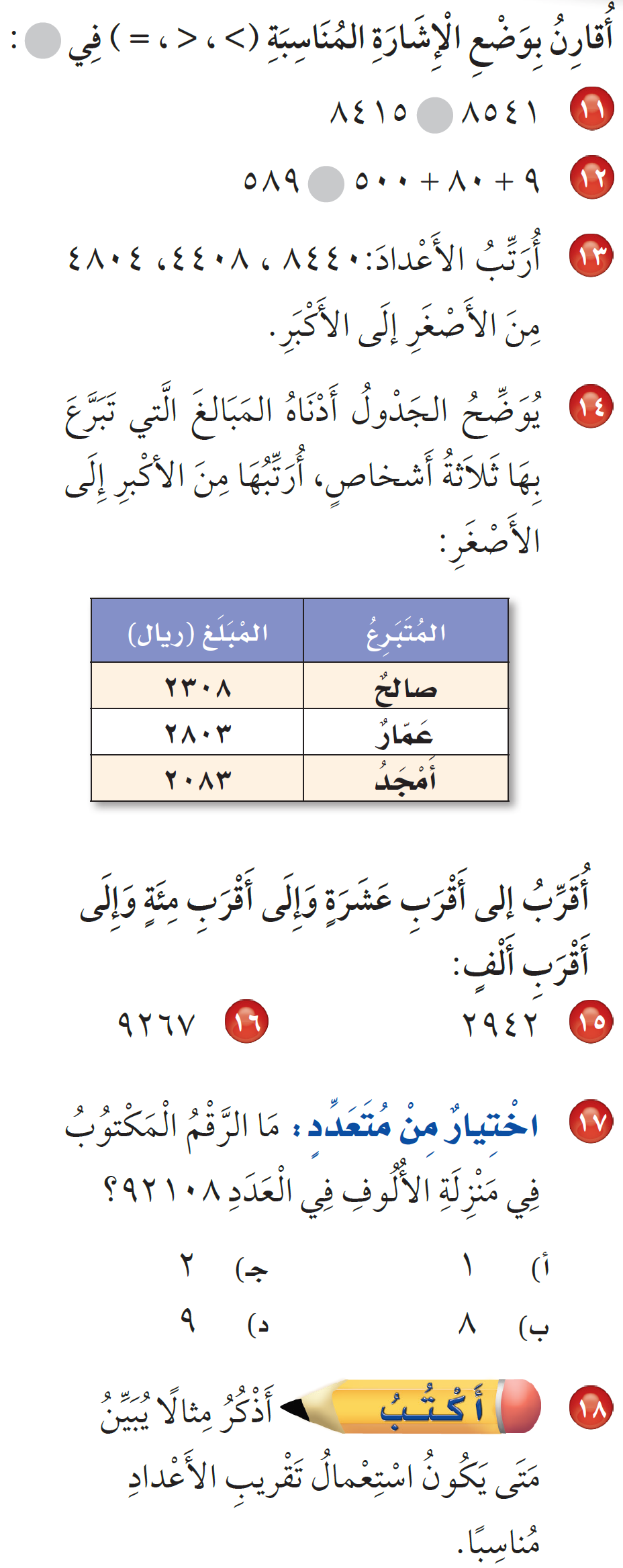 أقرب مئة ٢٩٠٠
أقرب مئة ٩٣٠٠
أقرب ألف ٣٠٠٠
أقرب ألف ٩٠٠٠
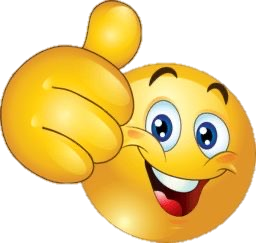 عند التحدث عن عدد حضور حفل زواج مثلًا
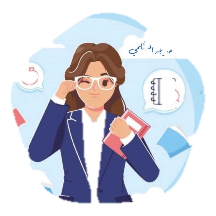